Health, Wellness, Illness Dr. Reem ali
Healing Group
Health, Wellness & Illness
Objectives
Differentiate health, wellness, and well-being. 
Describe five dimensions of wellness. 
Compare various models of health. 
Identify factors affecting health status, beliefs, and practices within the context of the Jordanian culture. 
Describe factors affecting health care adherence. 
Differentiate illness from disease and acute illness from chronic illness. 
Describe effects of illness on individuals and family members' roles and functions in Jordan.
Health, Wellness & Illness
Required Readings
 Kozier & Erb's Fundamentals of Nursing: Concepts, Process and Practice (9th ed.) : Chapter Number 17; Health, Wellness, and Illness(pages 298-314)
Concepts of Health, Wellness & well-being
Definitions of health
Traditionally تقليديا : the absence of disease
Florence nightingale: a state of well-being

WHO: “ a state of complete physical, mental, and social well-being, and not merely the absence of disease or infirmity عجز”. This definition views health holistically and within the environment
From sociological اجتماعية (Talcott Parsons, 1951) perspective منظور : “ the ability to maintain normal roles”
Concepts of Health, Wellness & well-being
Definitions of health

 ANA: “ a dynamic حيوي state of being in which the developmental and behavioral potential إمكانية  of an individual is realized to the fullest extent possible……. [Health  is] an experience that is often expressed in terms of wellness and illness and may occur in the presence or absence of disease or injury”:
Concepts of Health, Wellness & well-being
Personal Definitions of health
Depends on the individual perception الإدراك and previous experience, expectations of self, age and sociocultural influences
Description of health 
Being free from symptoms of disease and pain as much as possible
Being able to be active and to do what they want or must
Being in good spirits most of the time 
on going process and achieves gradually a cross time
A way of life and a harmony الانسجام between body, mind and feelings
Wellness and Well-Being
Wellness is a state of well-being (سعادة)

Basic aspects (الجوانب ) of wellness includes
Self-responsibilities
An ultimate goal
A dynamic and growing process
Daily decision making regarding nutrition تغذية, stress management, physical fitness, preventive health care, emotional health
Components of Wellness
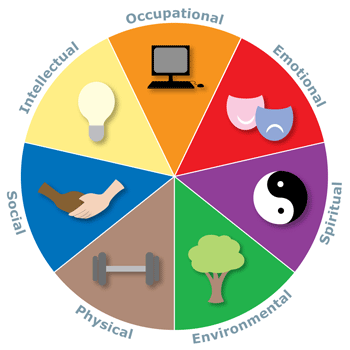 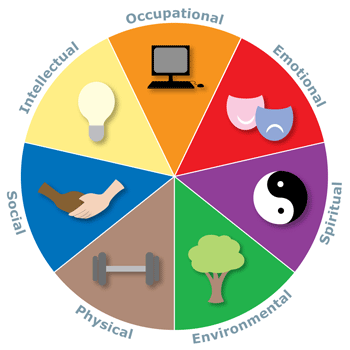 Components of Wellness
Physical
adequate nutrition, fitness لياقة بدنية , avoid smoking and alcohol
Social
Successfully interact with others, maintain intimacy ألفة
Emotional 
Manage stress  ضغط, express emotions appropriately
Intellectual
Ability to use and learn information effectively for personal, family and career development and to handle new situations
Spiritual 
Provide meaning and purpose of life
Occupational
A balance between work and leisure time
Environmental : improve standard of living ( water, air   and food)
Well-Being
“is a subjective perception of vitality حيوية and feeling well…. Can be described objectively , experienced and measured…. And can be plotted on a continuum استمرارية.” it is a component of health
Why nurses need to clarify their definition of health and well-being
Nurses’ understanding of health and well-being determines

 nature and scope نطاق of nursing practice

People’s health beliefs influence تأثير their health practices. Thus nursing care plan should be related to client’s belief system not nurse’s belief system. When   nurses understand the individual’s definition of health nurses can provide meaningful nursing care to maintain, regain or attain a state of health
Models(نماذج)of Health and Well-Being
Models help to explain health and its relationship to illness/injury
Models can be helpful in assessing health professionals to meet the health and well-being needs of individuals
Examples of Health Models are;
Clinical model
Role performance model
Adaptive model
Eudemonistic model
Agent-Host_environment model
Health-illness continua
Clinical Model of Health and wellness
Narrowest definition of health

People are viewed as physiological systems with related functions

Health is the absence of signs and symptoms of disease or injury
Role Performance Model of Health and wellness
Health is defined in terms of the individual’s ability to fulfill تحقيق  societal roles  despite the presence of clinical illness

Sickness is the inability to perform one’s work role
Adaptive Model of Health and wellness
Disease is a failure in adaptation تكيف, or maladaptation

Health is a creative process. Good health is flexible adaptation to the environment and interaction with the environment to maximum advantage
Eudemonistic Model of Health and wellness
A comprehensive شامل view of health

Health is seen as a condition of actualization تحققها or realization of a person’s potential

Illness is a condition that prevents self-actualization
Agent-Host-Environment (ecologic) Model of Health and wellness
Predicting التنبؤ  illness rather than promoting wellness
Identifying risk خطر factors that result from the interactions of dynamic interactive elements including the  agent , host and environment
Elements
Agent: any environmental factors or stress (e.g biologic, chemical) that the absence or presence of it can lead to illness
Host : people (family history, age, lifestyle influence the hosts reaction.)
Environment: including physical environment ( climate, noise) and social environment ( interactions with other people/spouse)
Health is a balance between agent, host and environment and is an ever changing state
Health- Illness Continua Model of Health and wellness
A gradual scale of individual’s perception of the level of wellness
Health and illness are viewed as opposite ends on the scale
People move back and forth within this continuum day by day
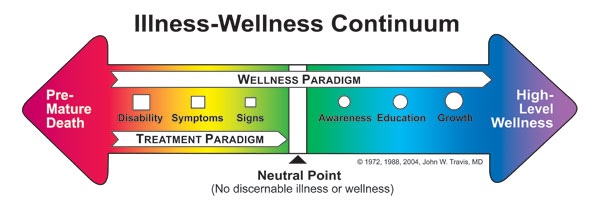 Variables influencing health status, beliefs, and practices
Internal Variables

External Variables
Variables influencing health status, beliefs, and practices
Internal Variables
 Biologic dimension
Psychological نفسي  dimension
Cognitive المعرفية dimension
External Variables
Environment
Standards of living
Family and cultural beliefs
Social support networks
Variables influencing health status, beliefs, and practices: internal variables
Biologic dimension
 genetic make-up (e.g. African heritage تراث; sickle cell)
Age 
Sex (e.g. females have more rheumatoid arthritis)
Developmental level (defenses against disease are lower during infancy)
Variables influencing health status, beliefs, and practices: internal variables
Psychological Dimension
 Mind-body interactions affect health status
Emotional responses to stress affect body function ( a student who is anxious before exam may experience diarrhea الإسهال)
Prolonged emotional stress affect immune system through central nervous system and endocrine alterations
Self-concepts
How a person feels about self and perceives the physical self, needs, roles and abilities
Person’s definition of health
Variables influencing health status, beliefs, and practices: Internal variables
Cognitive Dimension
 lifestyle choices (way of living)
 Activities & behaviors which people have control on
Is influenced by sociocultural الاجتماعية والثقافية factors and personal characteristics
Have positive or negative effects on health practices
Negative effects are referred to as risk factors
Overweight
Insufficient exercise
smoking
Spiritual روحي  and religious beliefs
 vegetarian
Variables influencing health status, beliefs, and practices: External variables
Environment
Climate, pollution, smoking, radiation, sun’s ultraviolet rays, pesticides, chemicals 
Standards of living
 education, income, occupation (industrial workers)
Hygiene, food habits, health care, Poor neighborhood (crowded), violence
Family & Cultural Beliefs
Communication, sharing, life-style, perception of health and illness, & beliefs and values
Social Support Networks ; support people
Health Belief Models
These models help to determine تحديد whether a person is likely to participate in disease prevention and health promotion. Thus these models help to develop programs to help people to maintaining healthy lifestyle and have more positive attitudes مواقف  toward preventive health measures

Among these models is Health Locus موضع of Control Model
Health Belief Models: Health Locus of Control Model (LOC)
clients believe whether their health under their own control
People who believe that health is self-determined are called internals. These people are
more likely to take initiative on their health care
More knowledgeable about their health
Maintain healthy lifestyle
Health Care Adherence
What is adherence
Health Care Adherence التزام
Adherence is defined as the extent to which an individual’s behaviors coincides يتوافق with medical or health advice
Adherence can range from complete following of the therapeutic plan الخطة العلاجية  to disregarding all medical recommendations
To enhance تعزيز adherence nurses need to
Ensure that the client able to perform the activities
understands the instructions 
Willing to participate in the plan of care and value the planned outcomes
Factors influencing Adherence
Motivation حافز to become well
Degree of lifestyle change necessary
Perceived severity of health care problem
Value placed on reducing the threat of illness
Ability to understand and perform specific behaviors
Degree of convenience ملاءمة of the regimen حمية
Factors influencing Adherence (continue)
Beliefs that therapy will help
Complexity of therapy
Cultural conflict with therapy
Quality جودة  & satisfaction رضا  of relationship with health care providers
Cost of the therapy
How to manage nonadherence
Find out why client is not following the regimen
Reason : Misconception سوء فهم, psychological problems
re-evaluate suitability of health advice
Re-pattern and restructure of the care 

Demonstrate caring by showing respect and concern about client’s health

Positive reinforcement تعزيز
How to manage nonadherence (continued)
Use aids to reinforce teaching: pamphlet, pill calendar

Establish therapeutic relationship of freedom, mutual متبادل  understanding & responsibility with the client and support persons by providing knowledge, skills and information the nurse gives clients ;
control over their health
Establish cooperation تعاون
Illness & Disease
Illness

Illness is not synonymous مرادف of disease

Is highly subjective ذاتي

Illness is defined as a highly personal state in which the person’s physical, emotional, intellectual, social, developmental or spiritual functioning is thought to be diminished.
Illness & Disease
Disease

 is defined as an alteration in body functions resulting in a reduction of capacities  القدراتor a shortening of the normal life span

Causation تسبيب  of disease is called etiology
 spirit (traditionally)
 single causation theory
 multiple causation theory
Classification of Illness & Disease
Acute and chronic diseases
Classification of Illness & Disease
Acute and chronic diseases
Acute illness is characterized by
Symptoms الأعراض  of relatively short duration
Appear abruptly and subside quickly
May not require medical intervention by health care providers
Some are serious ( appendicitis)
Following the acute illness most people return to their normal level of wellness
Classification of Illness & Disease
Chronic diseases/ illness is characterized by
Long extended period (6 months or more)
Slow onset بداية and have periods of remission سكون
when symptoms disappear and exacerbation مفاقمة  when the symptoms reappear
 require medical intervention by health care providers
 clients need to modify their activity of daily living/ diet
Clients need to learn how to live with increasing physical limitations القيود
Illness Behaviors
Illness behavior a coping التأقلم mechanism, involves ways individuals describe, monitor, and interpret their symptoms, take remedial علاجية actions and use the health care system
Illness behavior is highly individualized and affected by
Age, sex, occupation, socioeconomic status
Religion, ethnic origin
Personality, psychological stability
Education and modes of coping
Stages of Illness
Suchman (1979) described five stages of illness but not all clients progress through each stage
Stage 1: Symptom experience
Clients believe that something is wrong
Physical experience of symptoms (pain), cognitive and emotional response (fear, anxiety)
Consult تشاور  others and may try home remedies

Stage 2: Assumption افتراض  of the sick role
Accept the sick role and seek confirmation from family & friends
Self-treatment
Stages of Illness
Suchman’s five stages of illness  
Stage 3: Medical care contact
Clients seek professional advice to
Validation  التحقق من   of illness
Explanation of the symptoms in understanding terms
Reassurance that they be all right

Clients may accept the diagnosis التشخيص  and follow the treatment, if not clients seek advice from other health professional or quasi-practitioners
Stages of Illness
Suchman’s five stages of illness  
Stage 4: Dependent client role
Clients become dependent on professional for help

Clients may  retain varying degrees of control over their own lives by asking for information about their disease, treatment and cost
Stages of Illness
Suchman’s five stages of illness  

 Stage 5: Recovery or Rehabilitation 
Clients resume former roles and responsibility
This stage is usually rapid for clients with acute illness
Difficult for clients with long-term illness or permanent disability
Effects of Illness
Illness brings changes in the individual and family
Many factors influence the changes that brought by illness these factors includes:
Nature and severity of illness
Duration of illness
 Clients attitudes toward illness
Financial demands
 Changing in lifestyle incurred المتكبدة  by illness
Adjustment to usual roles
Effects of Illness on the Client
behavioral or emotional changes
Including  fear, anxiety, anger, denial الإنكار withdrawal انسحاب, powerlessness
Change the client’s body image or physical appearance (scarring, loss of hair or limb)
Low self-esteem إحترام الذات; Loss of autonomy
Encourage express  thoughts and feelings and provide care to help client effectively cope with changes and support client’s right to self determination and autonomy
Nurses can help clients to adjust their lifestyle by
Provide explanation about adjustment
Encourage other health professionals to become aware of the person’s lifestyle practices
Reinforce desirable changes
Effects of Illness on the Family
the kind of the effect of illness and its extent  on the family depends on
Member of the family who is ill (father/mother)
Severity and duration of illness
Cultural and social customs of the family
Changes in the family
Role change
Increased stress due to anxiety
Increased demands and task reassignments
Financial problems
Loneliness